AGREEING 
AND 
DISAGREEING
SOME WAYS WE COMMUNICATE
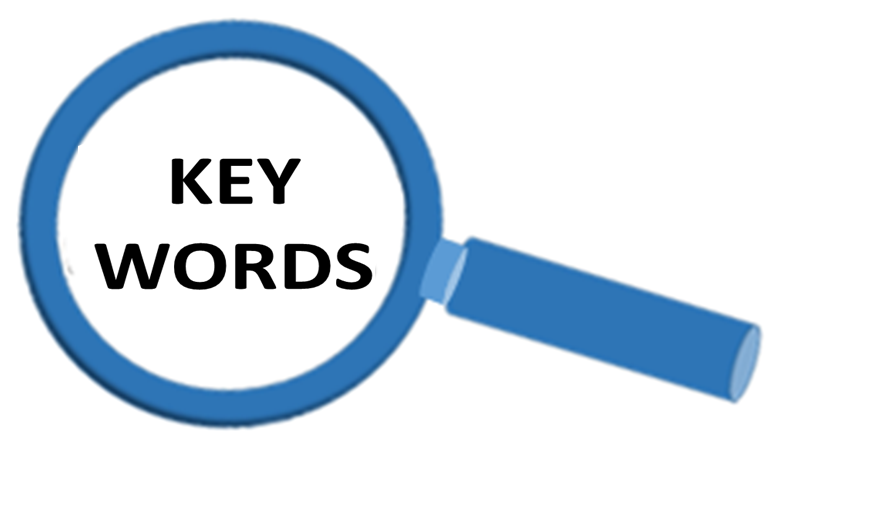 TO AGREE


TO DISAGREE

TO COMPROMISE
TO HAVE THE SAME OPINION
TO HAVE A DIFFERENT OPINION
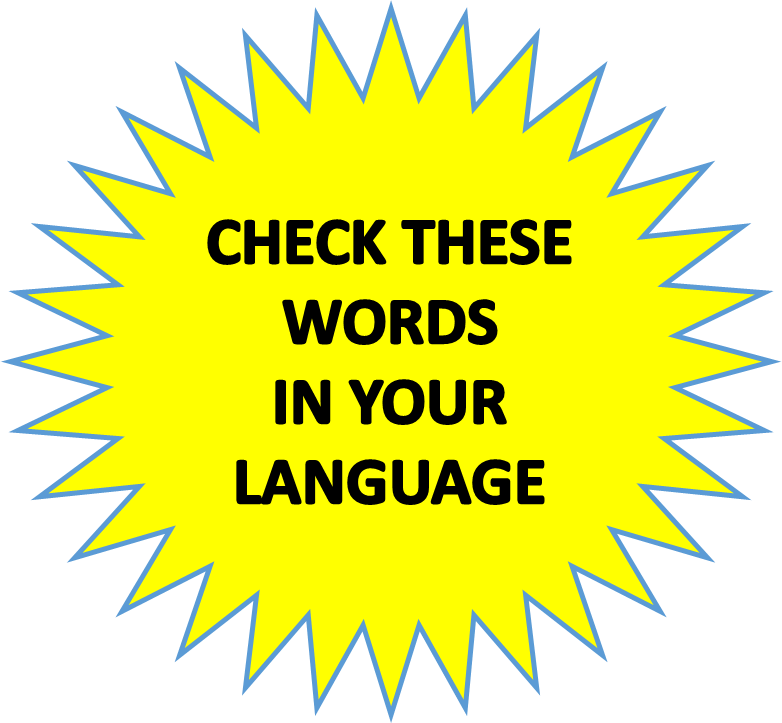 TO FIND AGREEMENT BETWEEN DIFFERENCES
STOP THE VIDEO WHILE YOU CHECK
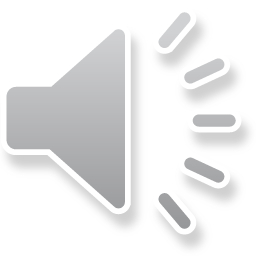 AGREEING
DISAGREEING
Let's have a camping holiday, in a hot country by the sea.
Yes, why not? We'll just take a week off.
We could fly to Malaga and hire a four-wheel drive.
I'll go along with that. 
But, I think we should also invite some females.
And I'll go along with that! Why don't you ask Mitzi?
Mitzi, I'm planning a great holiday, touring and camping in Spain. 
Are you interested?
Count me in, it sounds wonderful. Is it just you and me?
What about me?
You find your own girlfriend!
AGREEING
DISAGREEING
I really like that crazy friend of yours. He's so funny. Why don't you go out with him?
Certainly not! I wouldn't go out with him if he was 
the last guy on earth.
I don't agree. In fact, we were going to come and see you tomorrow.
It's out of the question. I shan't even open the door.
I know you like him really. You should go out with him, at least once.
No way! If you like him so much why don't you go out with him.
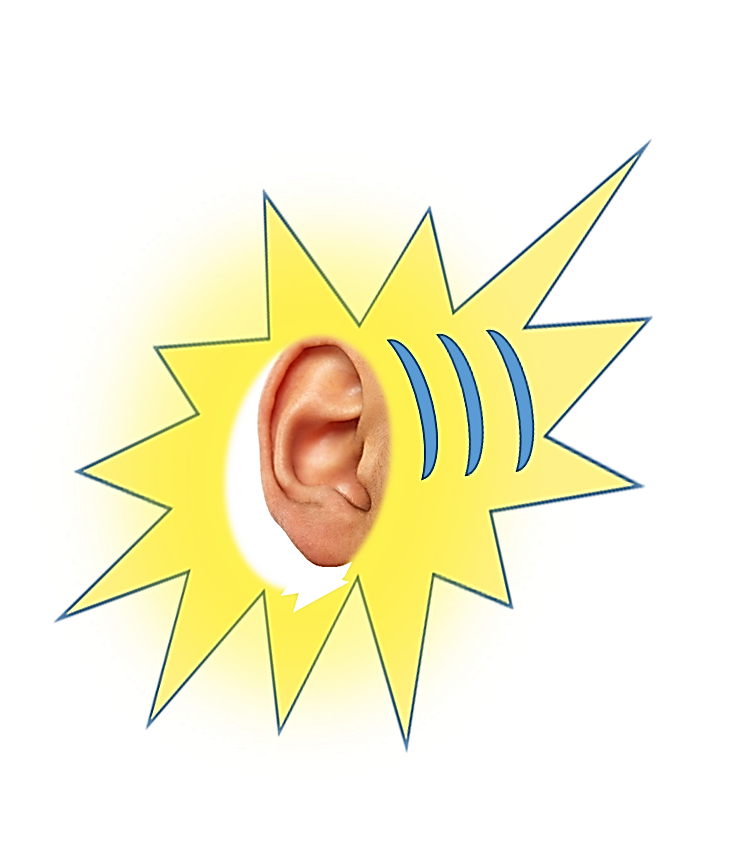 WATCHING AND LISTENING PRACTICE
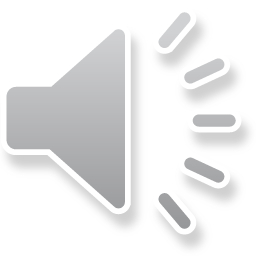 NOTICE THIS...
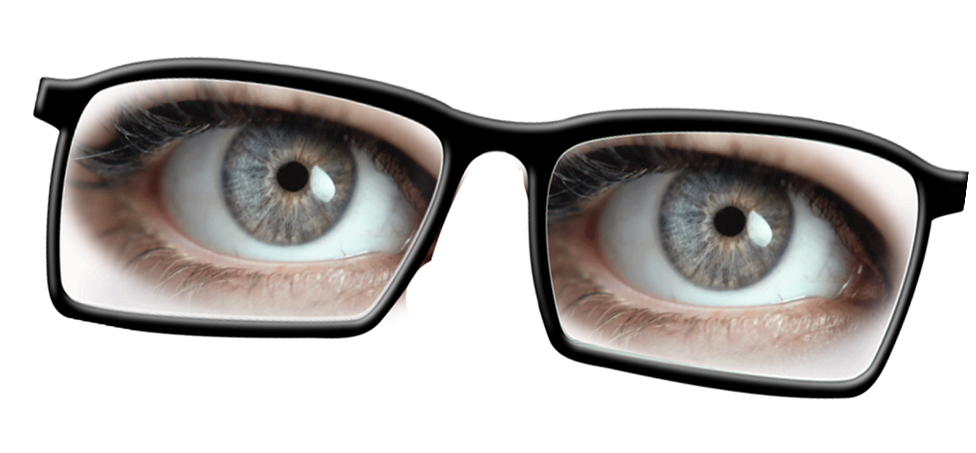 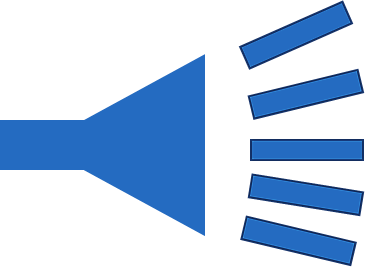 A POSITIVE YES !
AGREEMENT
WE CAN SEE EYE TO EYE
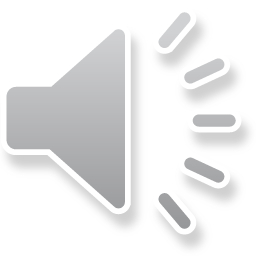 TOTAL AGREEMENT
THAT’S EXACTLY HOW I FEEL
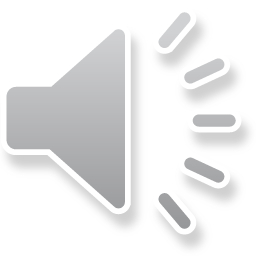 MAYBE AGREEMENT
YOU HAVE A POINT THERE
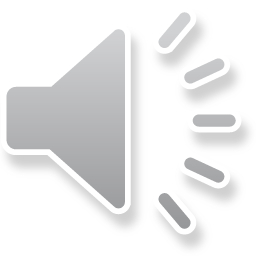 I WAS JUST GOING TO SAY THAT
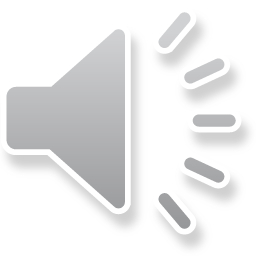 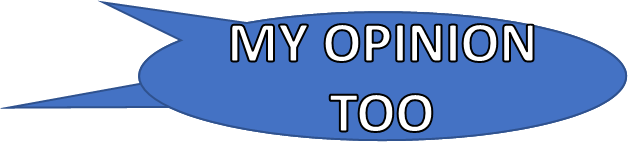 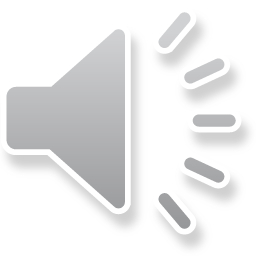 I COULDN’T AGREE MORE
TOTAL AGREEMENT
ABSOLUTELY
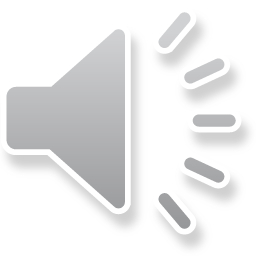 DISAGREEMENT
WE DON’T SEE EYE TO EYE
DIFFERENT OPINION
I TAKE YOUR POINT BUT
I TEND TO DISAGREE I WITH YOU
I’M AFRAID I HAVE TO DISAGREE WITH YOU
I’M AFRAID I CAN’T SEE IT THAT WAY
I BEG TO DIFFER
THAT’S NOT ALWAYS THE CASE
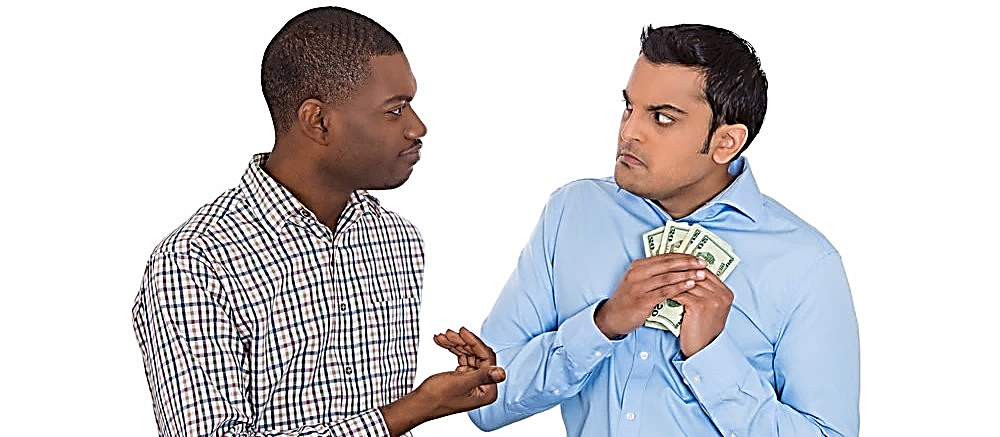 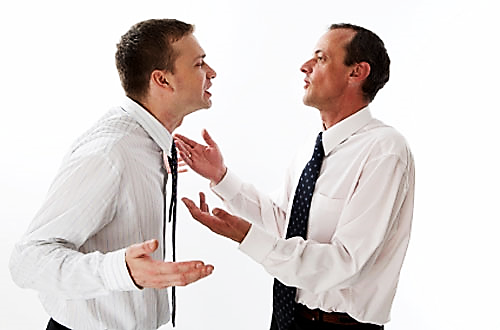 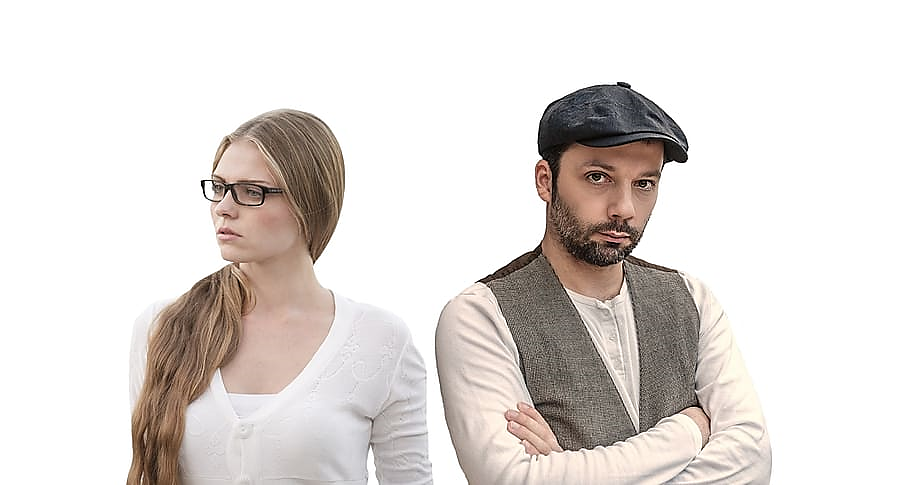 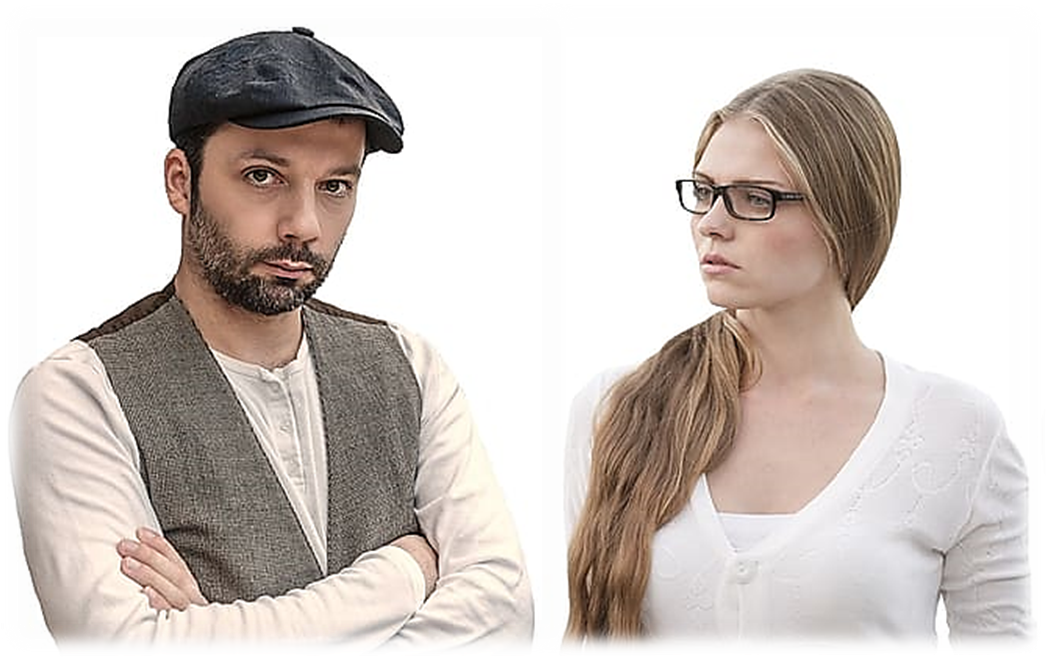 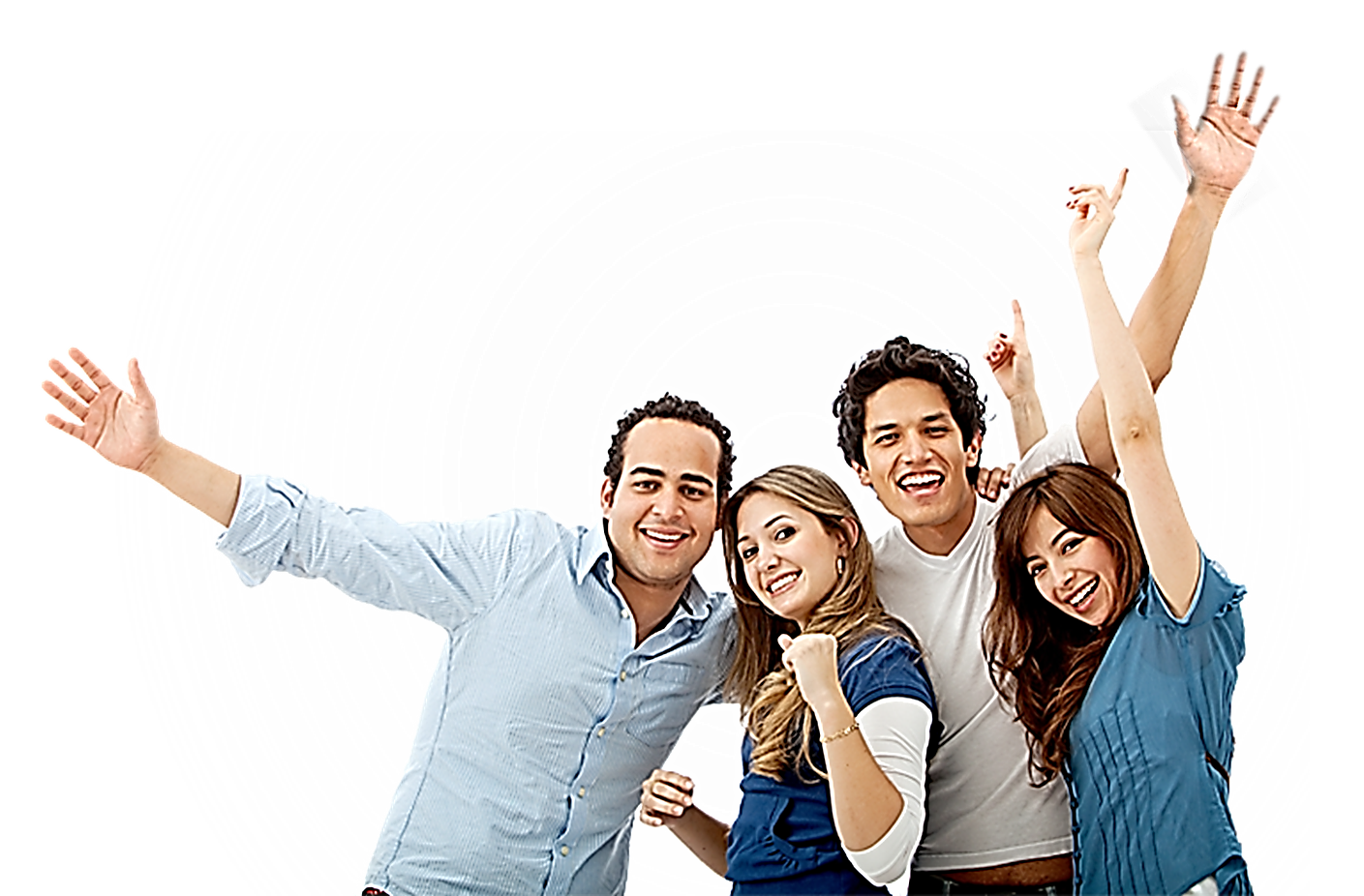 WE AGREE!
THEY DISAGREE!.........
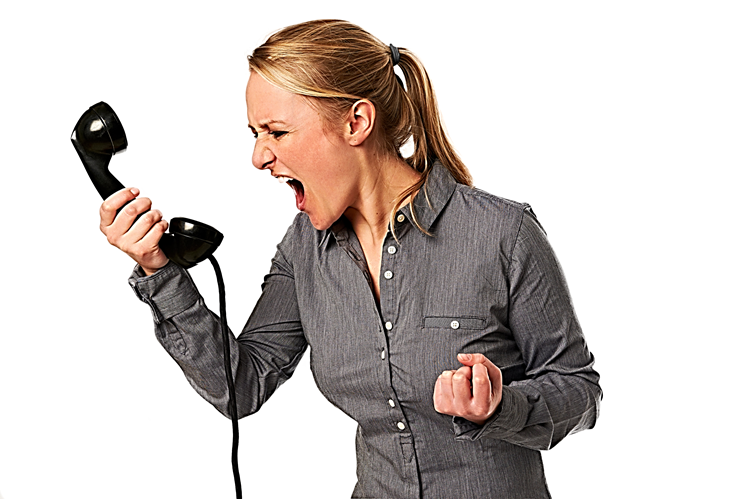 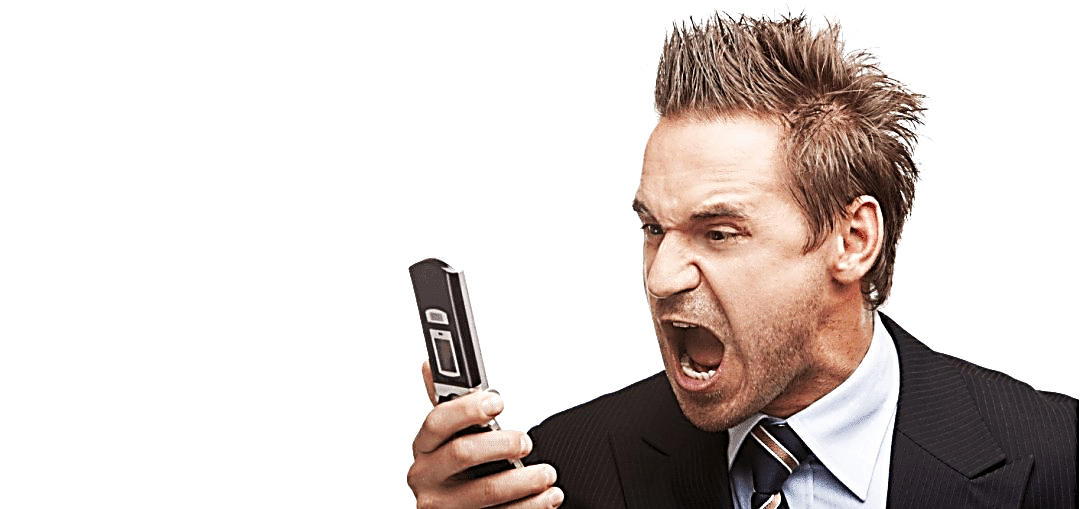 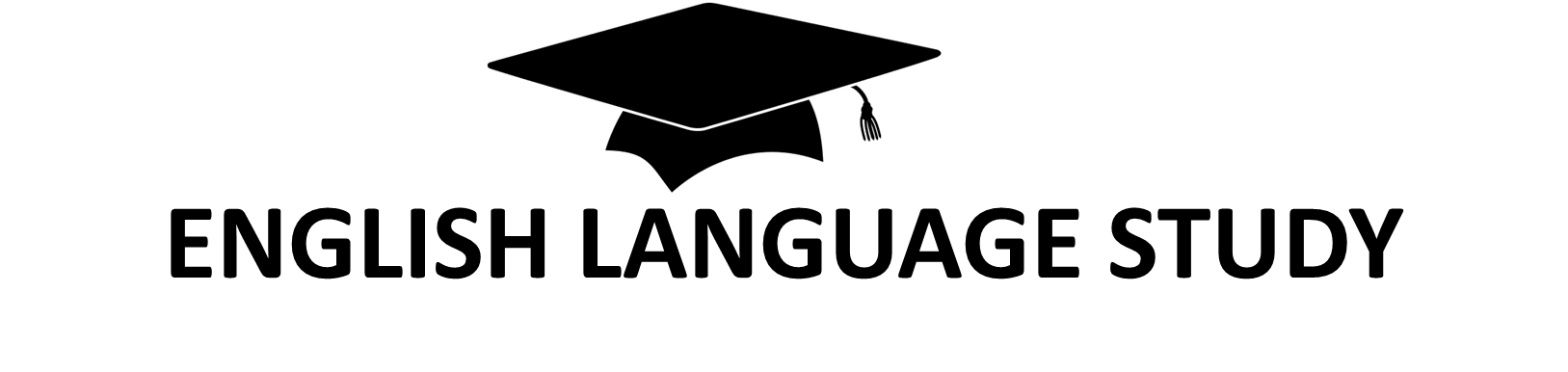 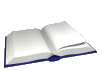 A SUCCESSFUL RESULT AFTER DISAGREEING 
AND THEN 
AGREEING
IS
AN
AGREEMENT BETWEEN DIFFERENCES
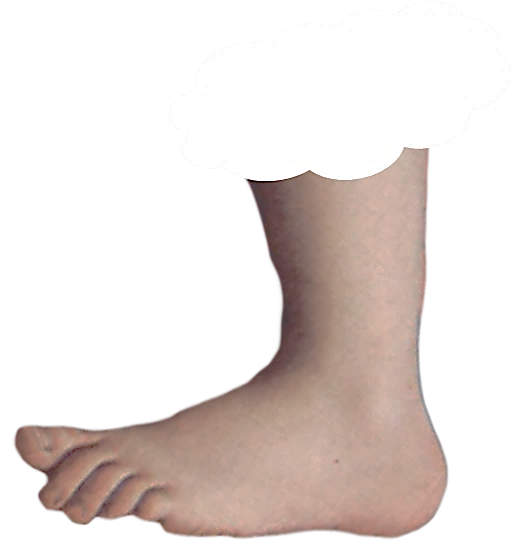 A COMPROMISE
FOOTNOTE
FOOTNOTE
NOW CLICK THE 
MORE
BUTTON
SOME WAYS WE COMMUNICATE
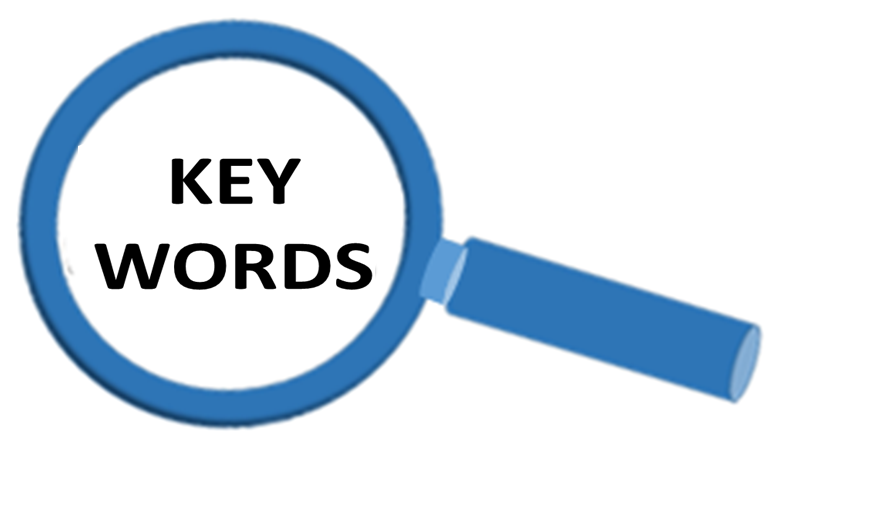 TO COMPROMISE

TO AGREE


TO DISAGREE
TO FIND AGREEMENT BETWEEN DIFFERENCES
TO HAVE THE SAME OPINION
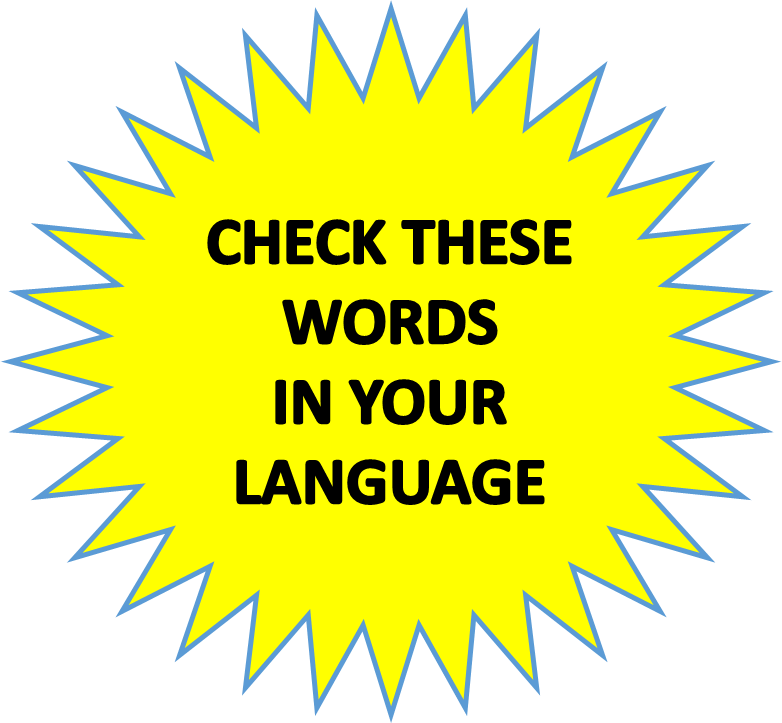 TO HAVE A DIFFERENT OPINION
STOP THE VIDEO WHILE YOU CHECK
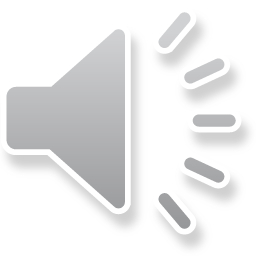 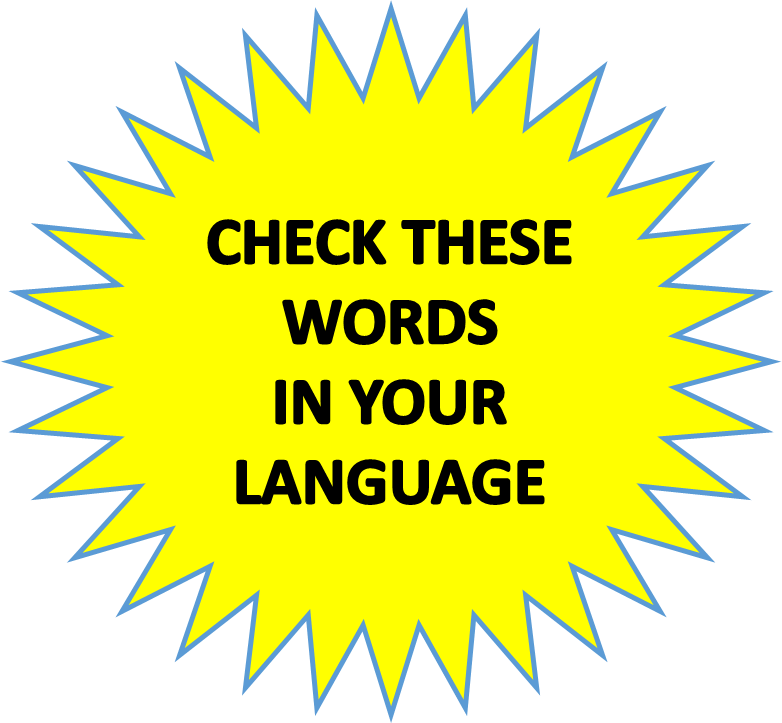 STOP THE VIDEO WHILE YOU CHECK
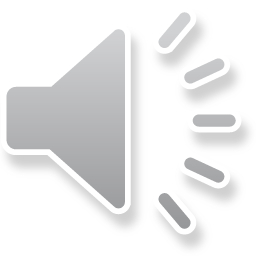 COMPROMISE
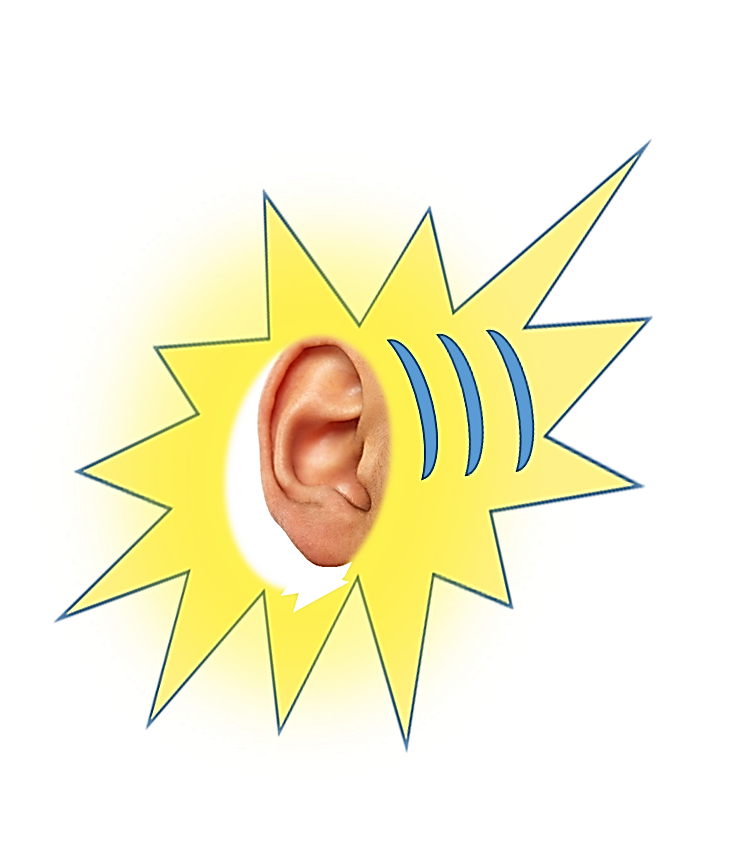 WATCHING AND LISTENING PRACTICE
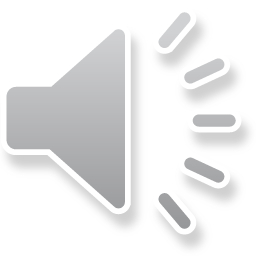 NOTICE THIS...
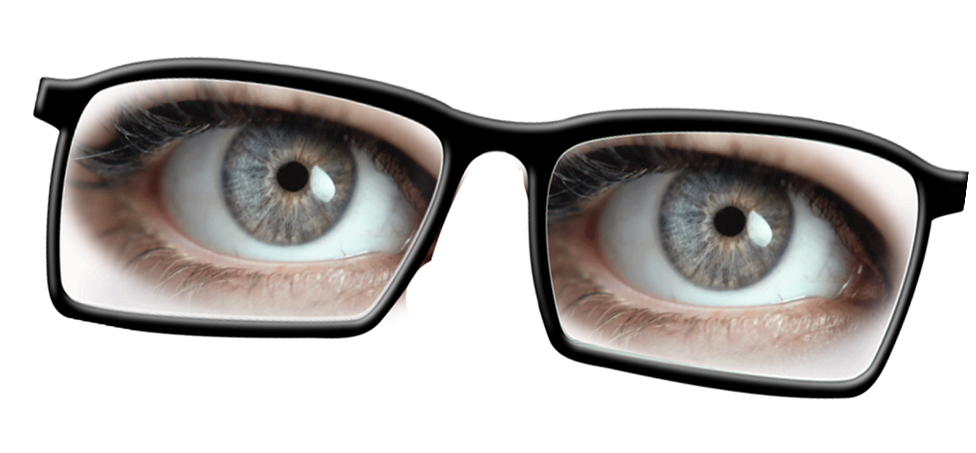 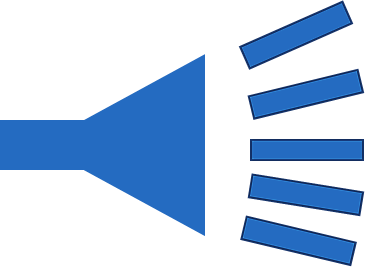 THEY DISAGREE!.........
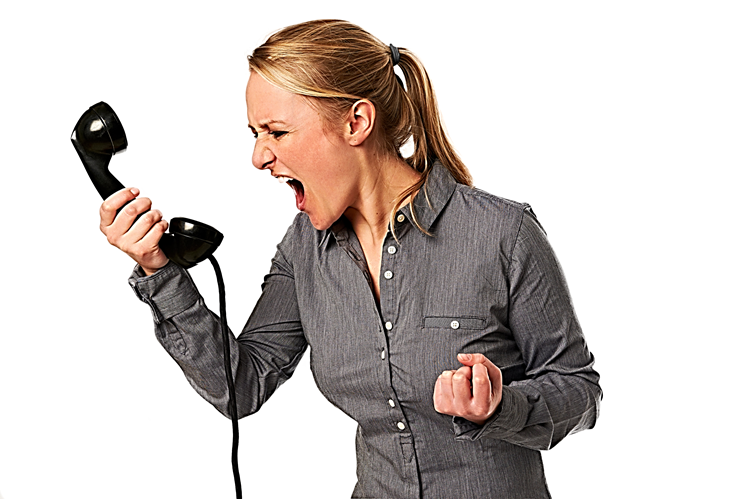 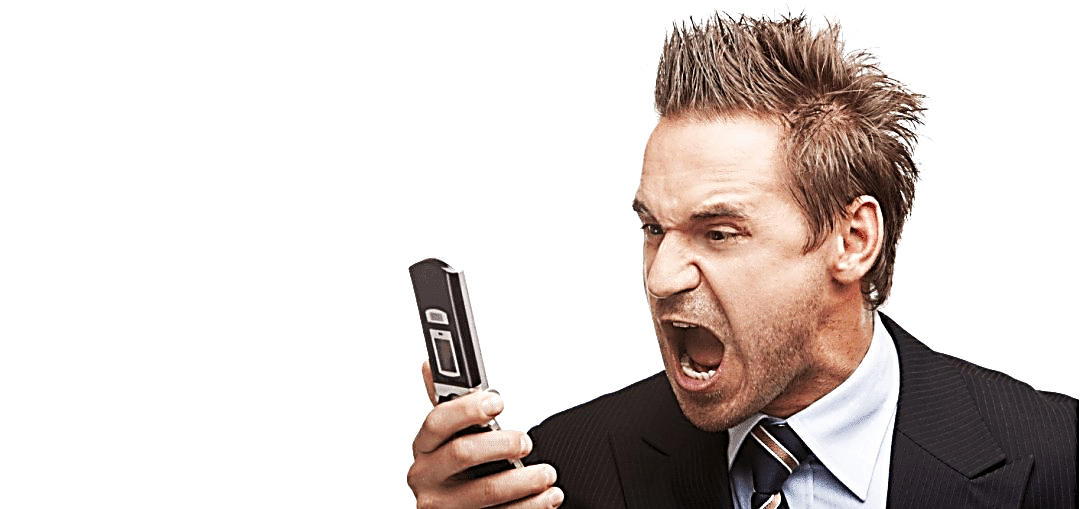 AGREEMENT
WE CAN SEE EYE TO EYE
THAT’S EXACTLY HOW I FEEL
YOU HAVE A POINT THERE
I WAS JUST GOING TO SAY THAT
I COULDN’T AGREE MORE
ABSOLUTELY
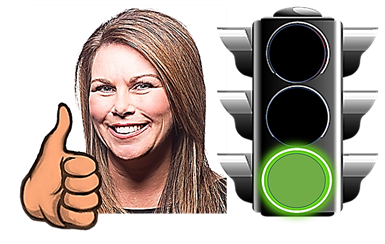 AGREEMENT
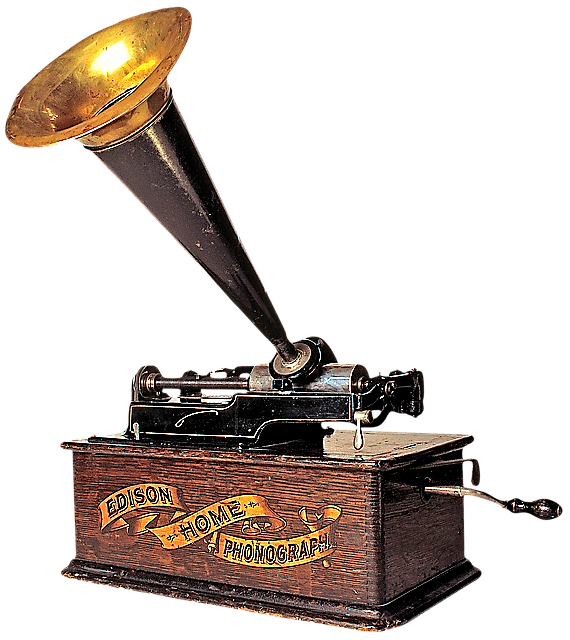 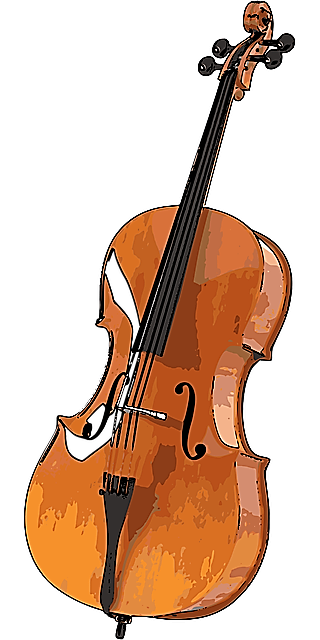 NOW LISTEN TO THE POSITIVE RISING MELODY
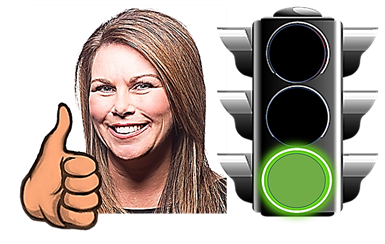 AGREEMENT
A POSITIVE YES !
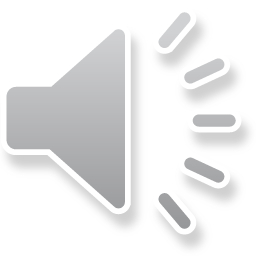 WE CAN SEE EYE TO EYE
TOTAL AGREEMENT
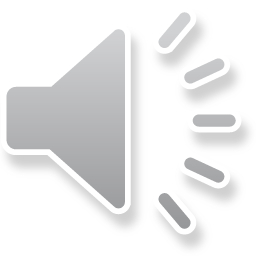 THAT’S EXACTLY HOW I FEEL
MAYBE AGREEMENT
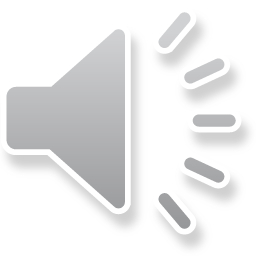 YOU HAVE A POINT THERE
I WAS JUST GOING TO SAY THAT
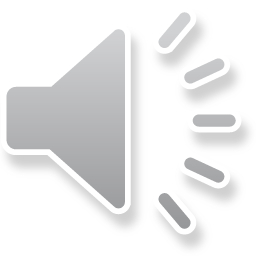 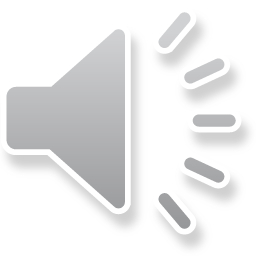 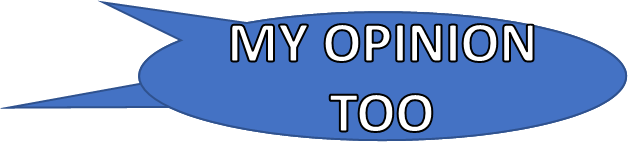 I COULDN’T AGREE MORE
TOTAL AGREEMENT
ABSOLUTELY
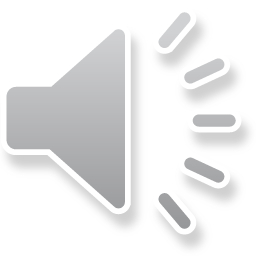 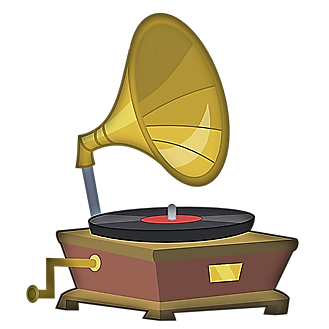 DISAGREEMENT
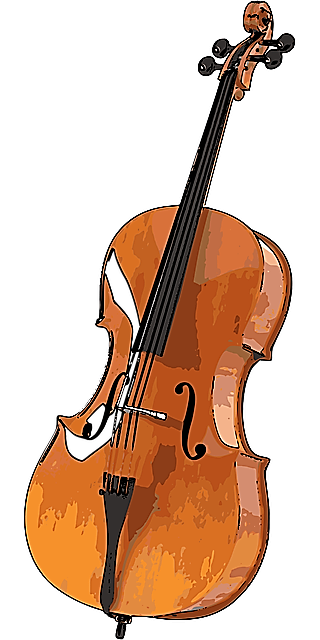 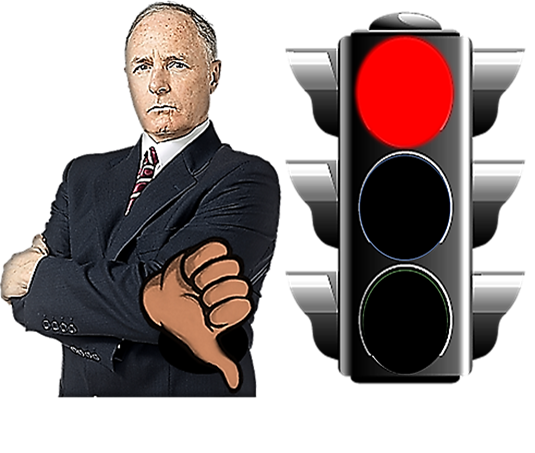 NOW LISTEN TO THE NEGATIVE FALLING MELODY
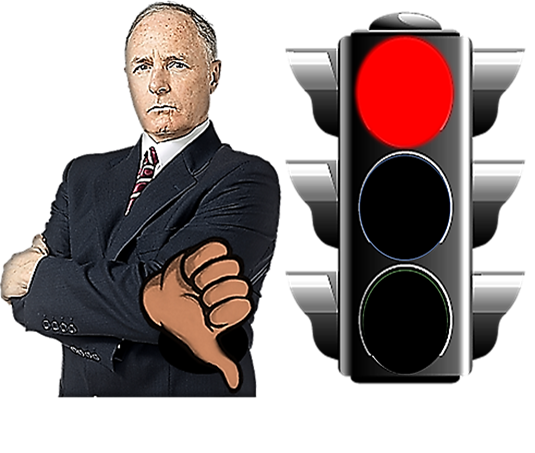 DISAGREEMENT
DIFFERENT OPINION
WE DON’T SEE EYE TO EYE
I TAKE YOUR POINT BUT
DIFFERENT OPINION
I TEND TO DISAGREE WITH YOU
DIFFERENT OPINION
I’M AFRAID I HAVE TO DISAGREE WITH YOU
I’M AFRAID I CAN’T SEE IT THAT WAY
DIFFERENT OPINION
DIFFERENT OPINION
I BEG TO DIFFER
DIFFERENT OPINION
THAT’S NOT ALWAYS THE CASE
NOW LISTEN TO THE 
RISING AND FALLING MELODIES
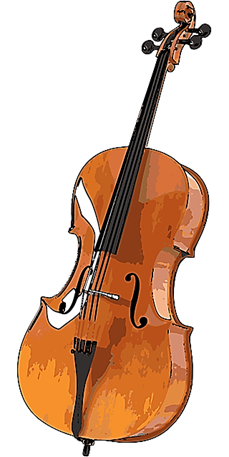 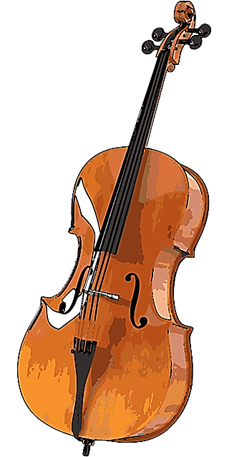 OF AGREEMENT AND DISAGREEMENT